The Presidents of the usa
Author: Hania Kostrubiec 
Suppervised by: Małgorzata stasińska
George Washington -
America’s first President
George Washington was born in 1732 and died in 1799. 
He served two terms as the President of the United States (from 1789 to 1797).
He never belonged to any party.
John Adams (1735-1826), who received the second-largest number of votes, became the nation’s first Vice President. 
Washington’s wife was Martha Dandridge Custis Washington.
Washington played a leading military and political role in the American Revolution.
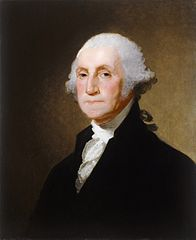 Thomas Jefferson -
America’s third President
Thomas Jefferson was born in 1743 and died in 1826. 
He served as the President of the United States from 1801 to 1809 .
He belonged to Democratic-Republican Party.
Aaron Burr and George Clinton were his Vice Presidents.
His wife was Martha Wayles Skelton Jeffeerson.
He was the principal author of the Declaration of Independence (1776).
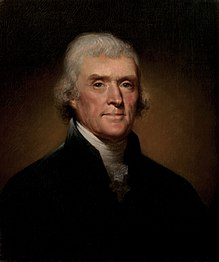 Abraham Lincoln -
America’s 16    President
th
Abraham Lincoln was born in 1809 and died in 1865. 
He served as the President of the United States from 1861 to 1865 .
He belonged to Whig and Republican Parties.
Hannibal Hamlin and Andrew Johnson were his Vice Presidents.
His wife was Mary Todd Lincoln.
He preserved the Union, abolished slavery, strengthened the federal government, and modernized the economy.
He was assassined in the theatre by the actor John Wilkes Booth on 14th April 1865
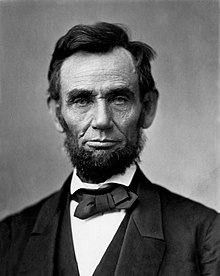 Woodrow Wilson -
th
America’s 28    President
Woodrow Wilson was born in 1856 and died in 1924. 
He served two terms as the President of the United States from 1913 to 1921 .
He belonged to Democratic Party.
Thomas Riley Marshall was his Vice President.
His wife was Ellen Louise Axson.
President Wilson set down 14 points as a blueprint for world peacethat was to be used for peace negotiations after World War I.
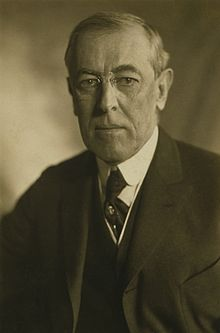 Franklin Roosevelt -
nd
America’s 32     President
Franklin Delano Roosevelt was born in 1883 and died in 1945. 
He served four terms as the President of the United States from 1933 to 1945 .
He belonged to Democratic Party.
John N. Garner, Henry A. Wallace and Harry S. Truman were his Vice Presidents.
His wife was Anna Eleanor Roosevelt.
He was a commander in chief who worked with and sometimes around his military advisers.
He was the president of the USA during the Second World War
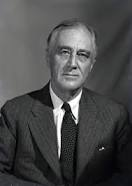 Dwight Eisenhower -
America’s 34    President
th
Dwight D. Eisenhower was born in 1890 and died in 1969. 
He served two terms as the President of the United States from 1953 to 1961 .
He belonged to Repulican Party.
Richard Nixon was his Vice President.
His wife was Mamie Doud Eisenhower.
During World War II, he was a five-star general in the United States Army and served as Supreme Commander of the Allied Expeditionary Forces in Europe.
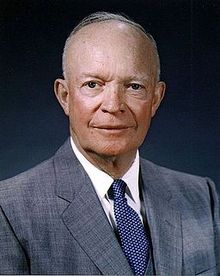 John F. Kennedy -
America’s 35    President
th
John Fitzgerald Kennedy was born in 1917 and died in 1963. 
He served as the President of the United States from 1961 to 1963 .
He belonged to Democratic Party.
Lyndon B. Johnson was his Vice President.
His wife was Jacqueline Lee Bouvier Kennedy.
Kennedy served at the height of the Cold War, and much of his presidencyfocused on managing relations with the Soviet Union.
He was assassinated on 22nd November 1963 in Dallas by Lee Harvey Oswald
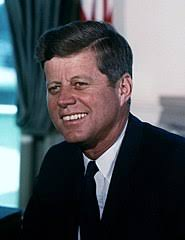 Richard Nixon -
th
America’s 37    President
Richard Nixon was born in 1913 and died in 1994. 
He served from 1969 until 1974, when he resigned from the office,(the only U.S. president to do so) after the Watergate Affair.
He belonged to Republican Party.
Spiro Agnew and Gerald Fordthe were his Vice Presidents.
His wife was Pat Ryan Nixon.
Nixon ended American involvement in the war in Vietnam,brought the American POWs home, and ended the military draft.
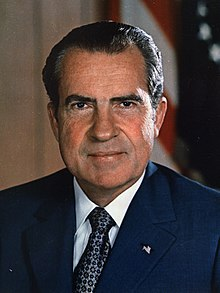 Ronald Reagan -
th
America’s 40    President
Ronald Reagan was born in 1911 and died in 2004. 
He served as a President from 1981 until 1989.He belonged to Republican Party.
George H. W. Bush was his Vice President.
His wife was Nancy Davis Reagan.
Prior to the presidency, he was a Hollywood actor and union leader before serving as the 33rd Governor of California.
He worked on the destruction of comunism in Eastern Europe and supported „Solidarity” Movement in Poland and Pierestroyka in Russia
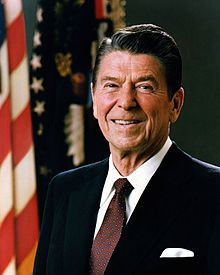 George H. W. Bush -
st
America’s 41    President
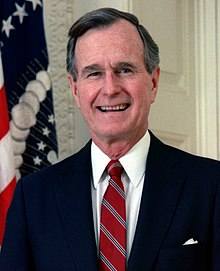 George H. W. Bush was born in 1924.
He served as a President from 1989 until 1993. 
He belongs to Republican Party.
Dan Quayle was his Vice President.
His wife was Barbara Pierce Bush
He is the nation's oldest living President and Vice President.
Bill Clinton -
nd
America’s 42     President
Bill Clinton was born in 1946.
He served two terms as a President from 1993 to 2001.
He was deposed from his office after the Zipgate Scandal
He belongs to Democratic Party.
Al Gore was his Vice President.
His wife is Hillary Clinton.
Previous to his presidency he was the Governor of Arkansas.
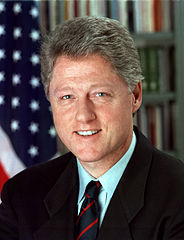 George Walker Bush -
America’s 43     President
rd
George Walker Bush was born in 1946.
He served two terms as a President from 2001 to 2009
He belongs to Republican Party.
Dick Cheney was his Vice President.
His wife is Laura Bush.
Bush’s time in the office was shaped by the September 11, 2001 Talib terro-
rist attacks against America. In response to the attacks, he declared a global “war on terrorism”
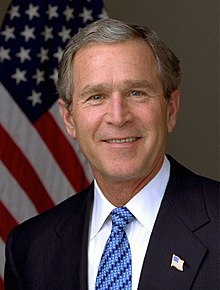 Barack Obama -
America’s 44     President
th
Barack Obama was born in 1961.
He served two terms as a President from 2009 to 2017
He belongs to Democratic Party.
Joe Biden was his Vice President.
His wife is Michelle Obama.
Obama ordered military intervention in Iraq in response to gains made by ISIL.
He starte a health care programe called „Obama care” which gave all Americans access to free medical care.
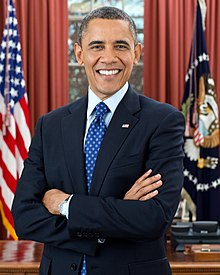 Donald Trump -
America’s 45     President
th
Donald Trump was born in 1946.
He is in the office since January 20, 2017
He belongs to Republican Party.
Mike Pence is his Vice President.
His wife is Melania Trump.
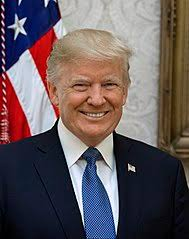 FUN FACTS
Donald Trump -
America’s 45     President
th
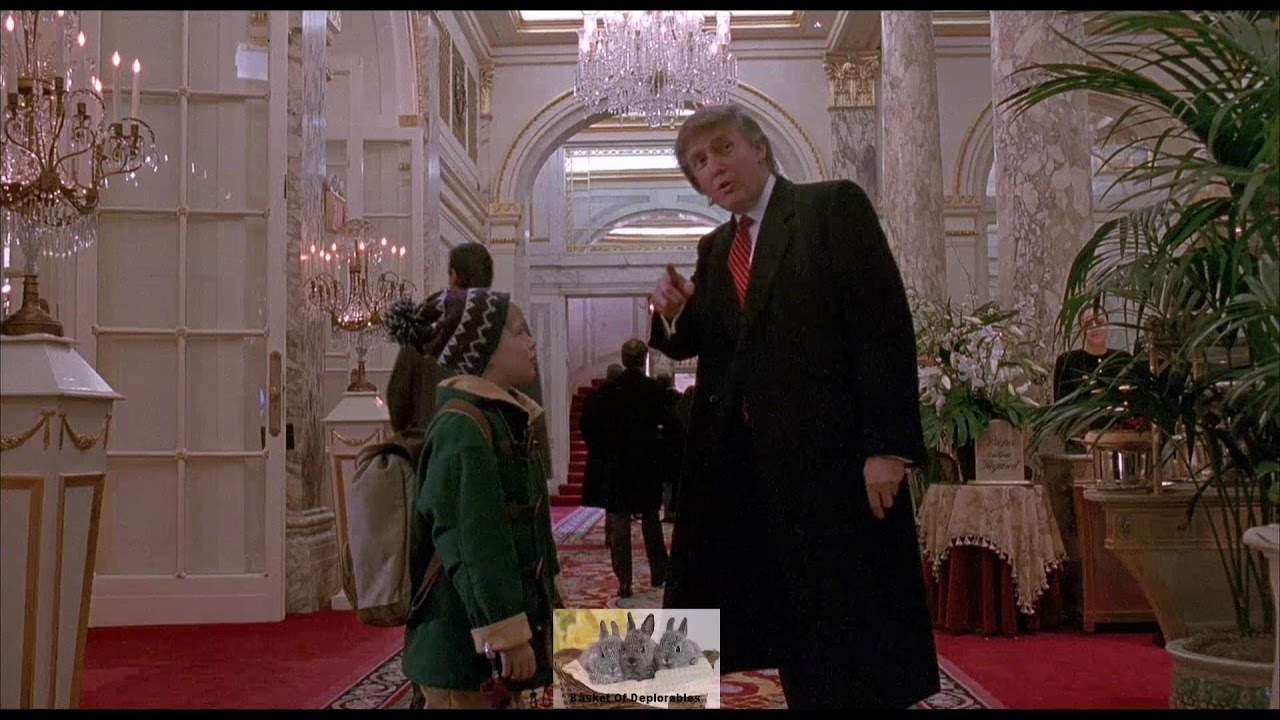 In 2000, Simpsons anticipated a Donald Trump Presidency
He played in the movies ,,Home Alone” and „The Partner” with Whoopie Goldberg
He was sent to military school as a teen.
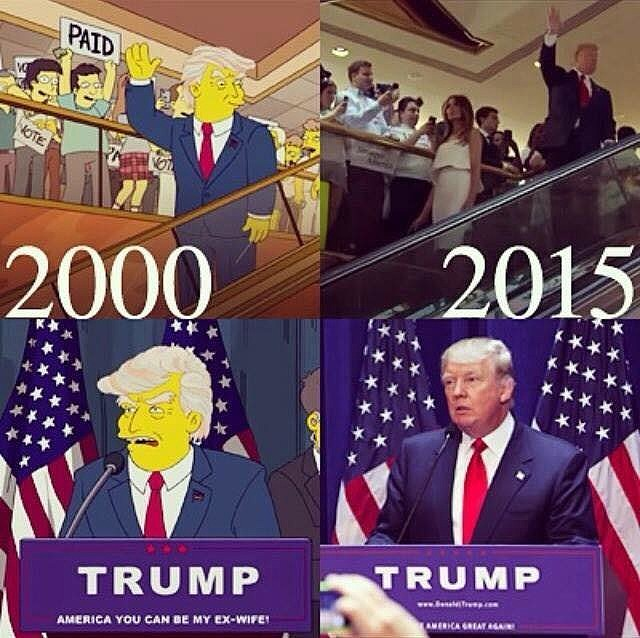 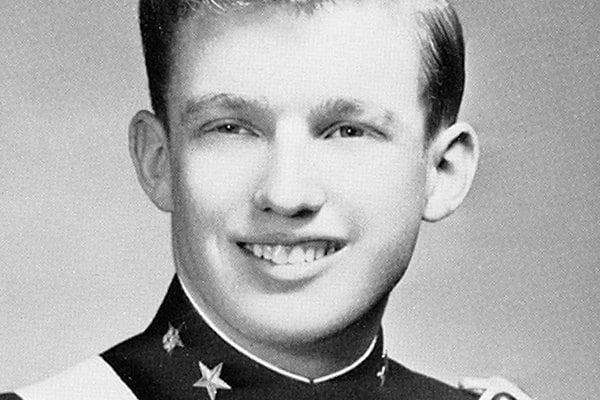